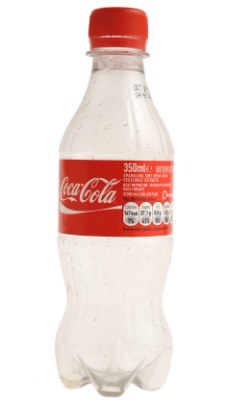 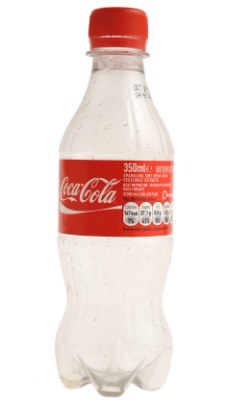 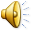 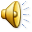 THE ADVENTURES OF
THE MR METS
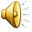 Episode 7:
DR DACRE’S DELIVERY
WRITE PANTO AFTER PARTY SONG REQUESTS HERE!
I’m too sexy –Right Said Fred
Cotton eye joe    macarena
Agadoo doo doo
Something by Taylor Swift
Weather With You – Crowded House 
Blame it on the Weatherman – B*witched
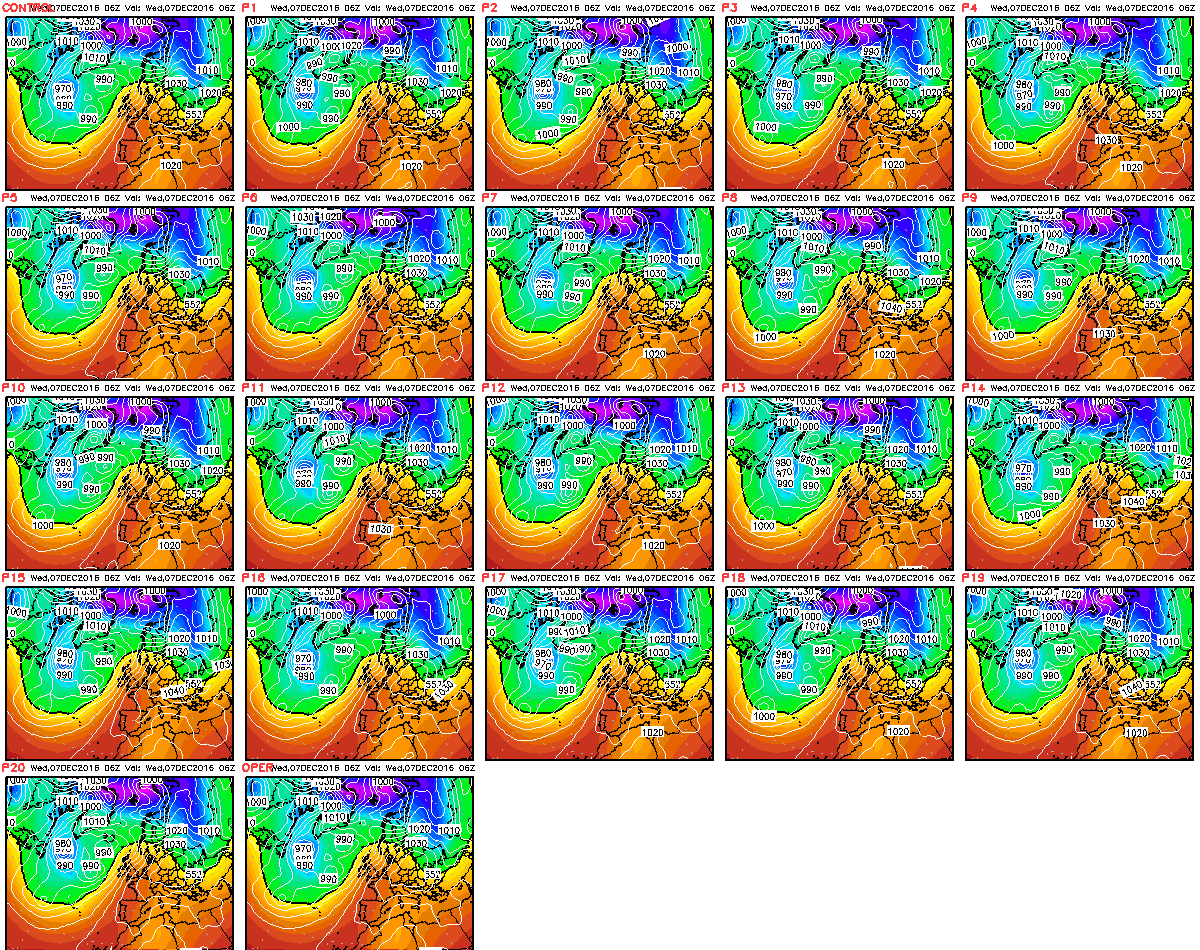 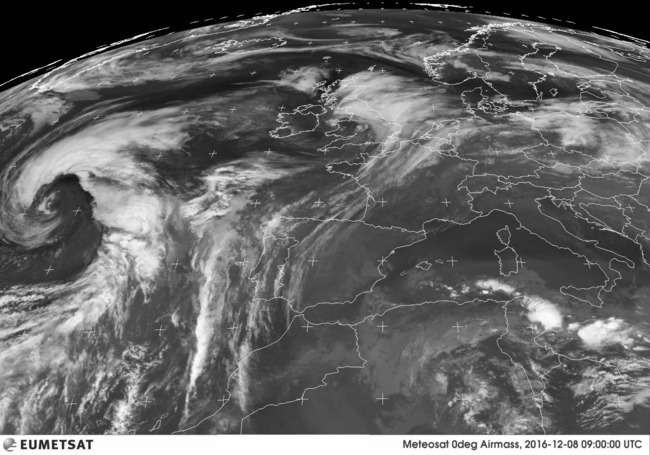 WRITE PANTO AFTER PARTY SONG REQUESTS HERE!
I’m too sexy –Right Said Fred
Cotton eye joe    macarena
Agadoo doo doo
Something by Taylor Swift
Weather With You – Crowded House 
Blame it on the Weatherman – B*witched
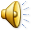 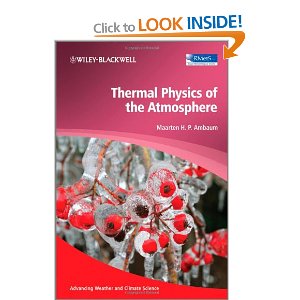 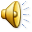 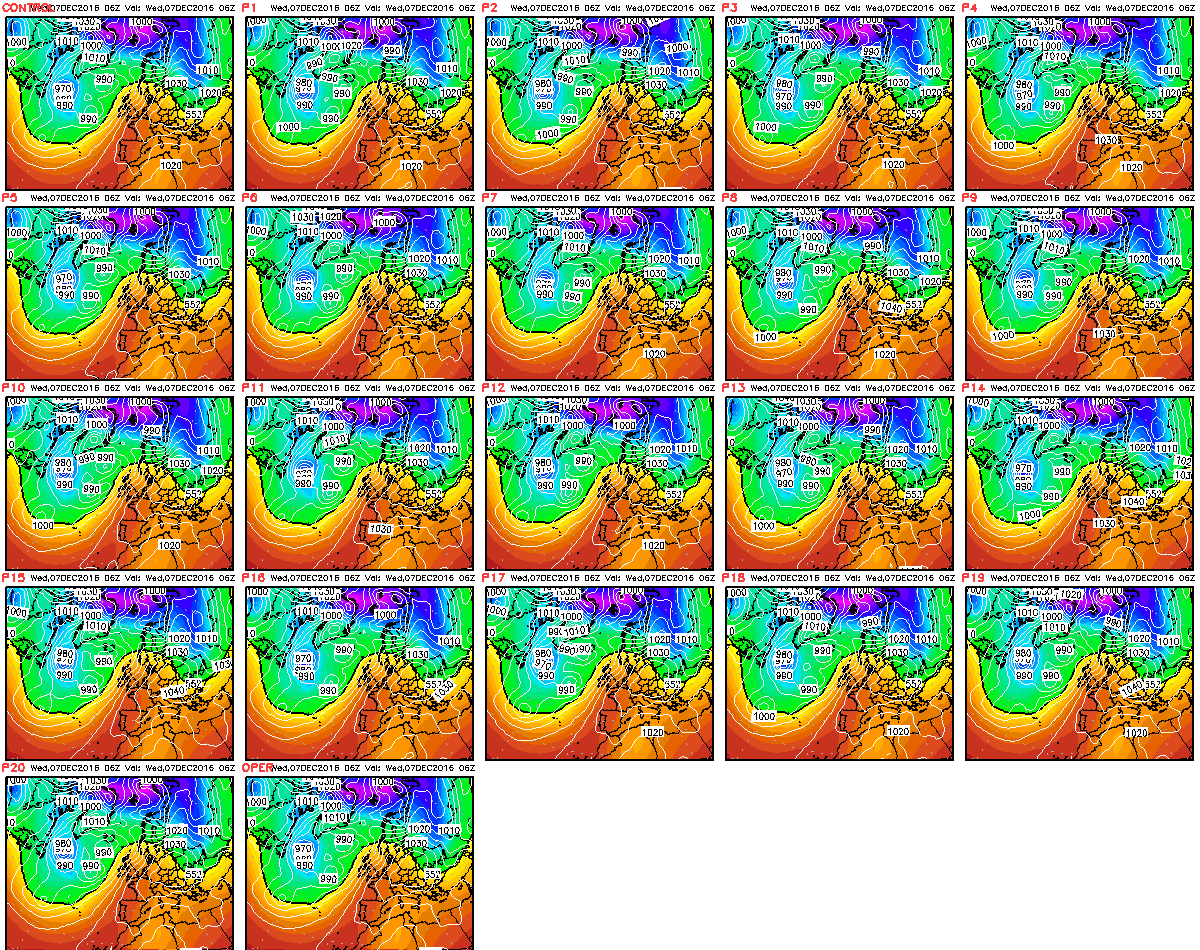 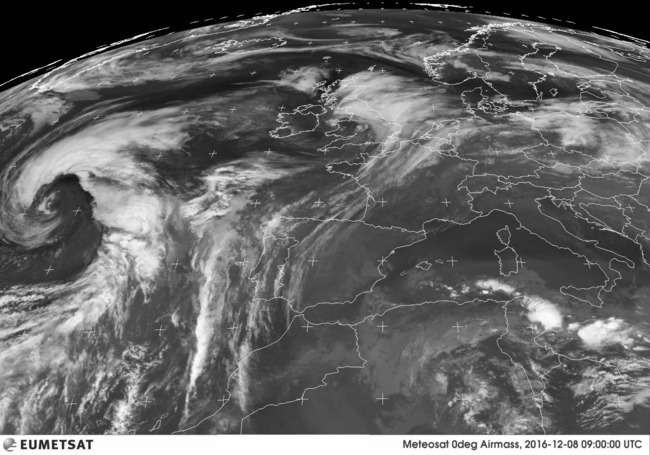 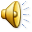 TO: 
Dr Dacre
Happy Met Land
DELIVERED BY
YODEL
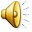 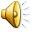 Mete
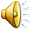 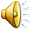 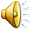 Mete
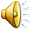 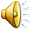 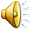 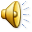 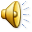 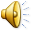 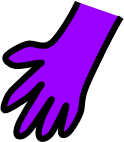 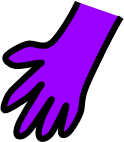 Mete
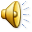 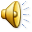 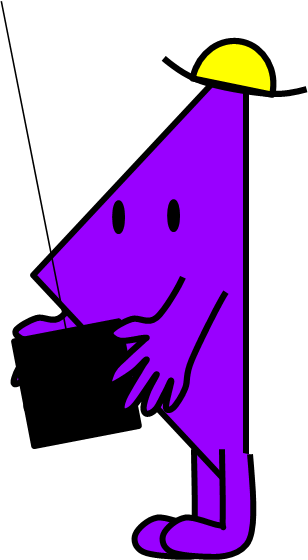 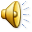 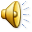 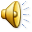 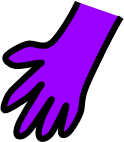 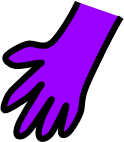 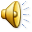 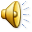 Mete
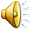 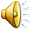 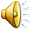 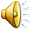 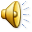 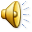 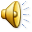 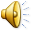 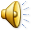 Meteorology
Meteorology
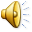 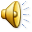 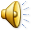 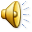 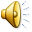 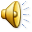 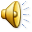 Mete
THE END